Unități de lungime [unitatz de lungime]
Längeneinheiten
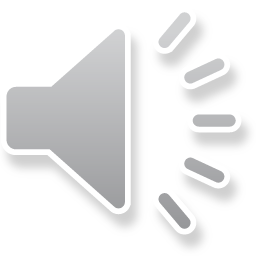 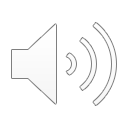 der Meter 
(m)
der Kilometer (km)
der Millimeter (mm)
der Zentimeter (cm)
der Dezimeter (dm)
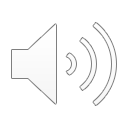 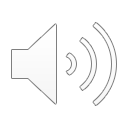 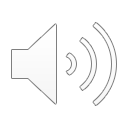 metrul
[metrul]
milimetrul
[milimetrul]
kilometrul
[kilometrul]
centimetrul
[tschentimetrul]
decimetrul
[detschimetrul]
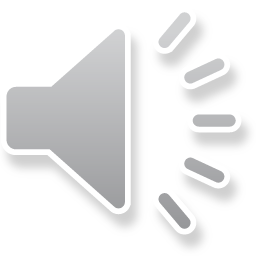 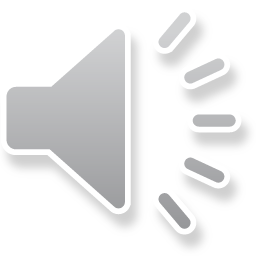 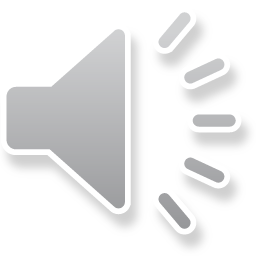 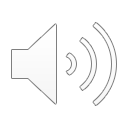 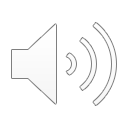 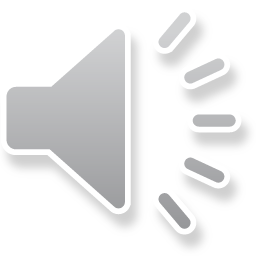 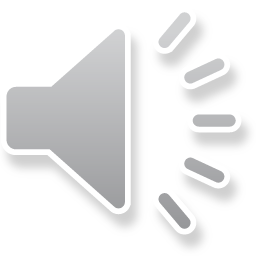 Unități de lungime [unitatz de lungime]
Längeneinheiten
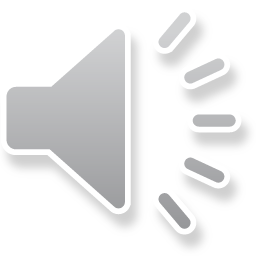 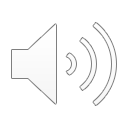 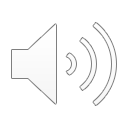 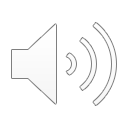 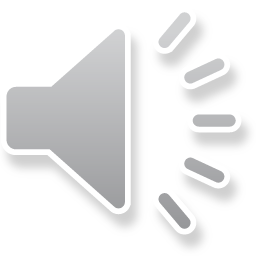 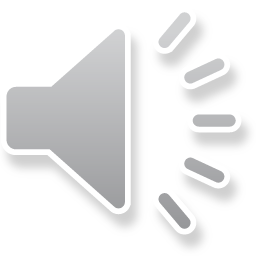 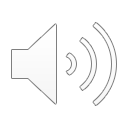 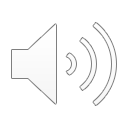 Ein Meter hat 100 Zentimeter.
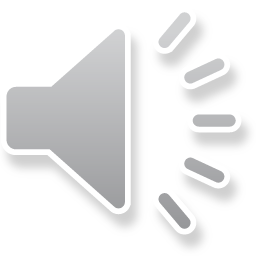 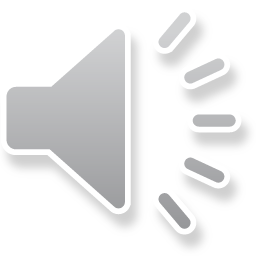 Ein Zentimeter hat 10 Millimeter.
Ein Kilometer hat 1000 Meter.
Ein Dezimeter hat 10 Zentimeter.
Un metru are 100 de centimetri.[un metru are o ssuta de tschentimetri]
Un centimetru are 10 milimetri.[un tschentimetru are setsche milimetri]
Un decimetru are 10 centimetri.[un detschimetru are setsche tschentimetri]
Un kilometru are 1000 de metri.[un kilometru are o mie de metri]
Noi măsurăm 
[noj massuram]
Wir messen
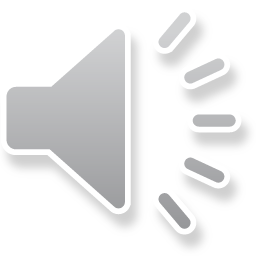 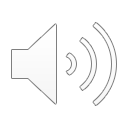 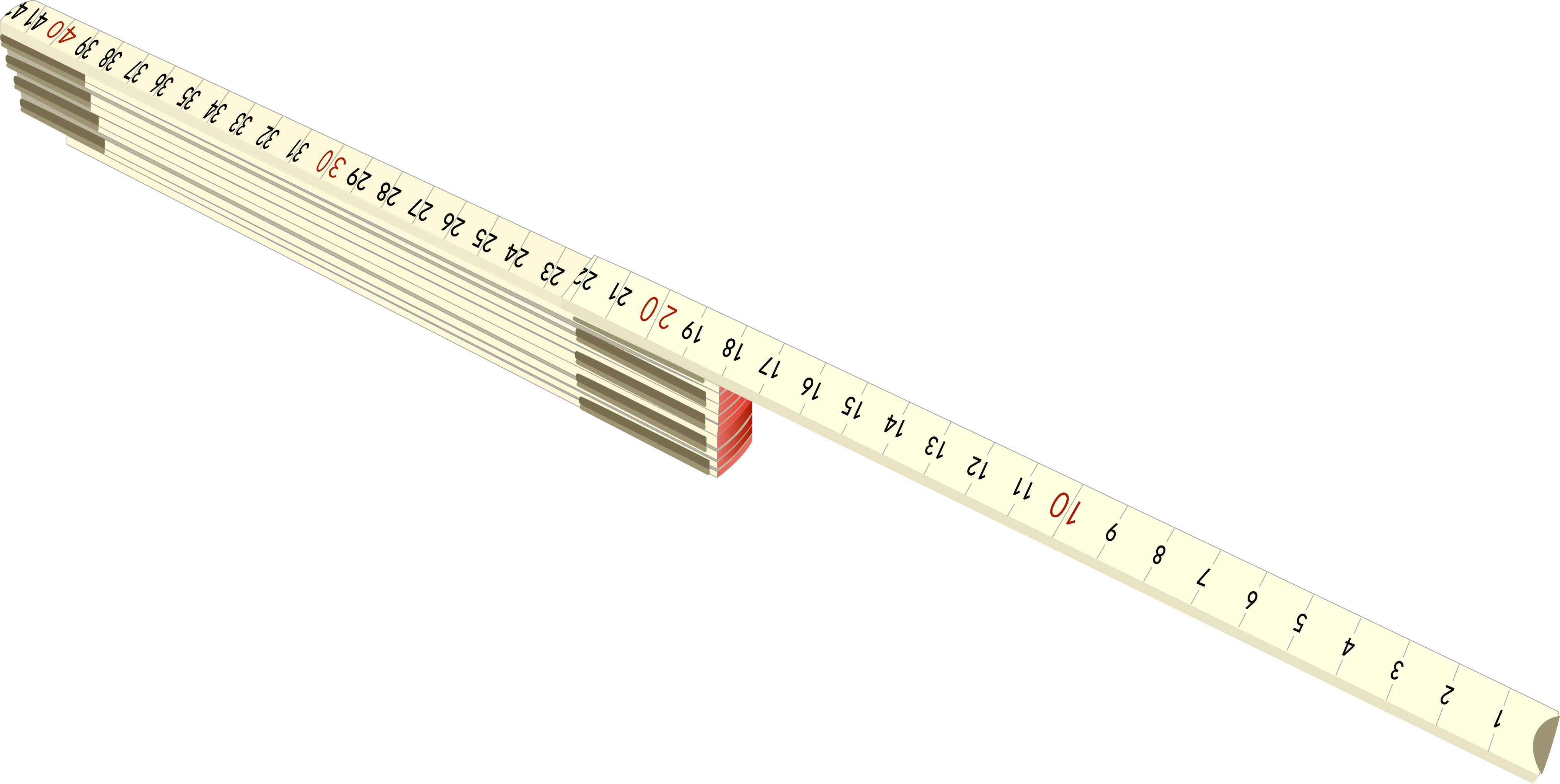 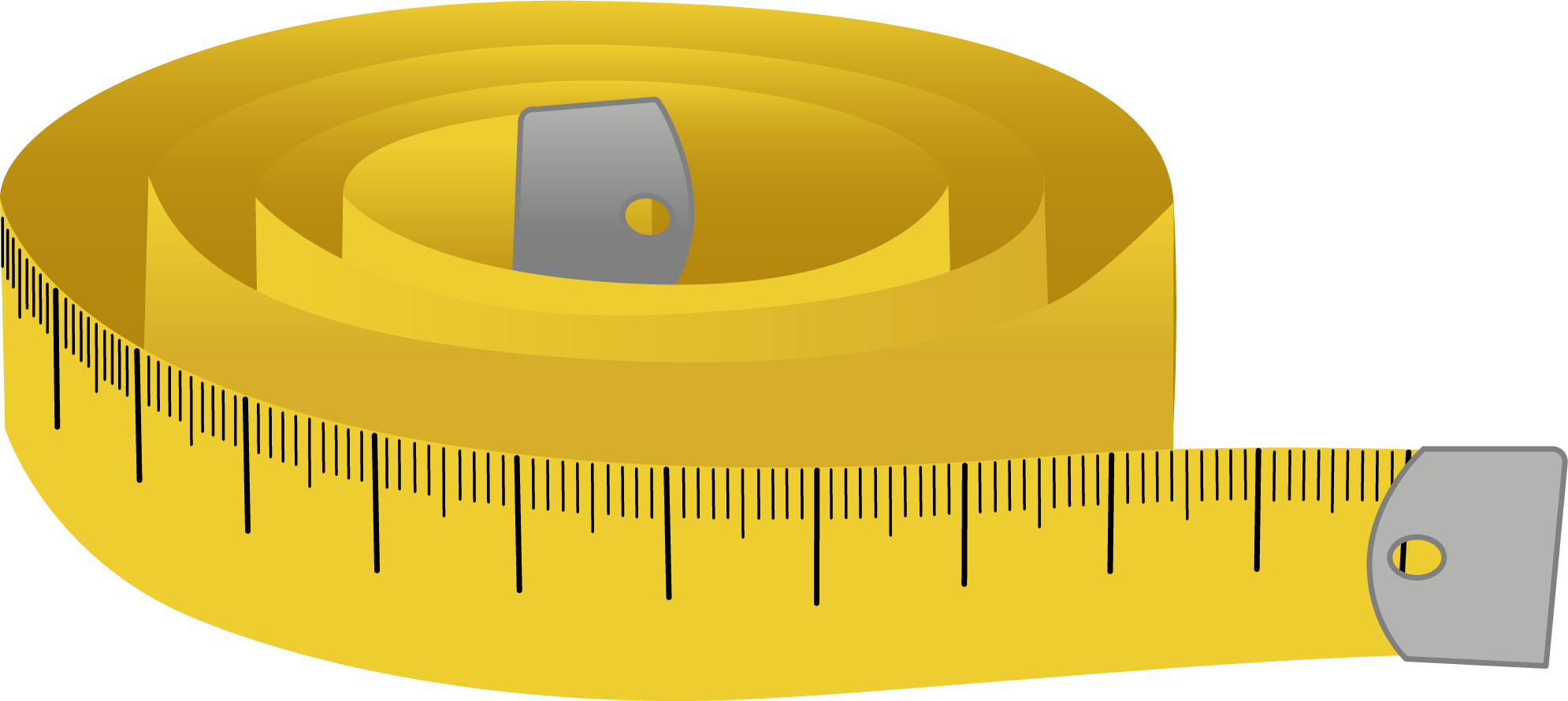 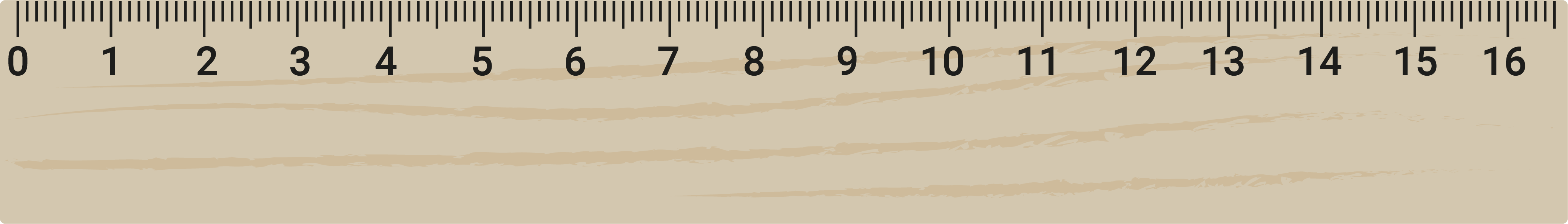 das Maßband
der Zollstock
das Lineal
Banda de măsurat
[banda de massurat]
Rigla pliabilă
[rigla pliabila]
linearul
[linearul]
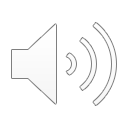 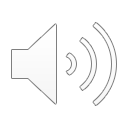 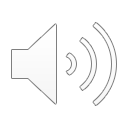 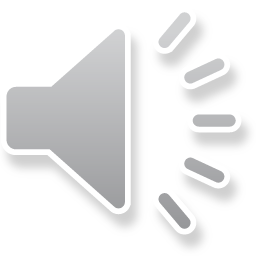 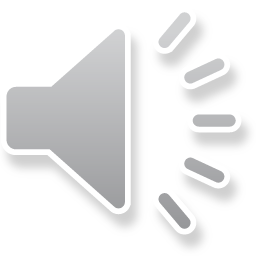 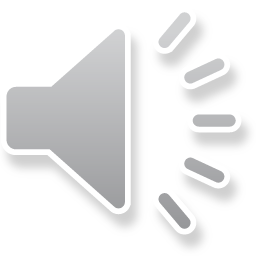 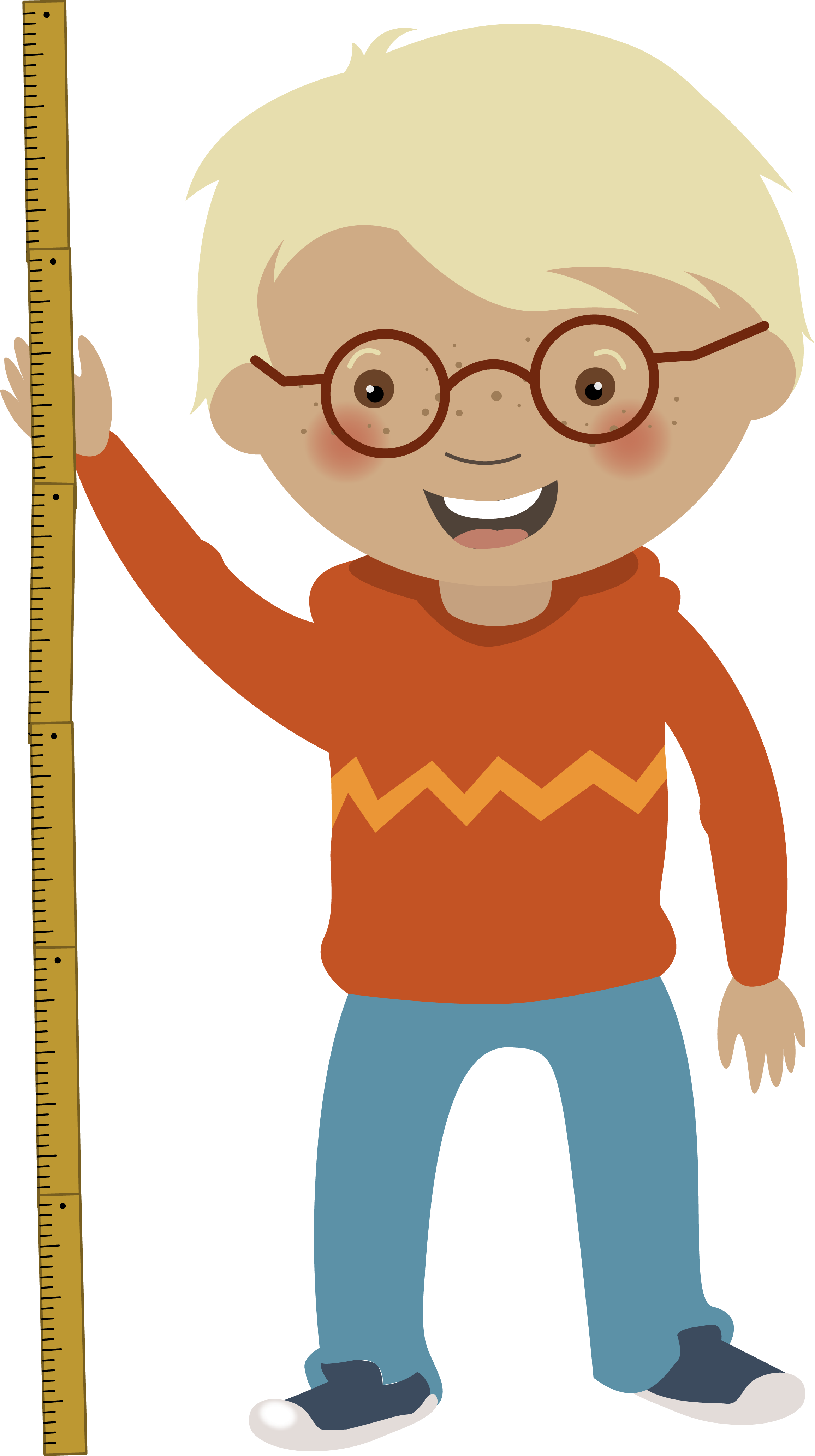 Eu am 1 metru 20 înălțime.
[jeu am un metru douasetsch ünaltzime]
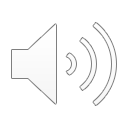 Ich bin 1,20 m groß.
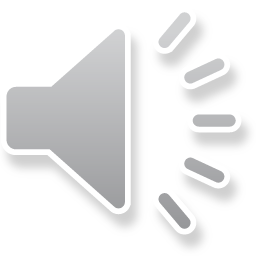 Noi măsurăm 
[noj massuram]
Wir messen
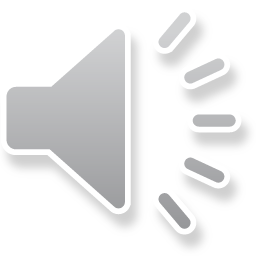 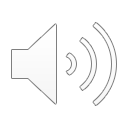 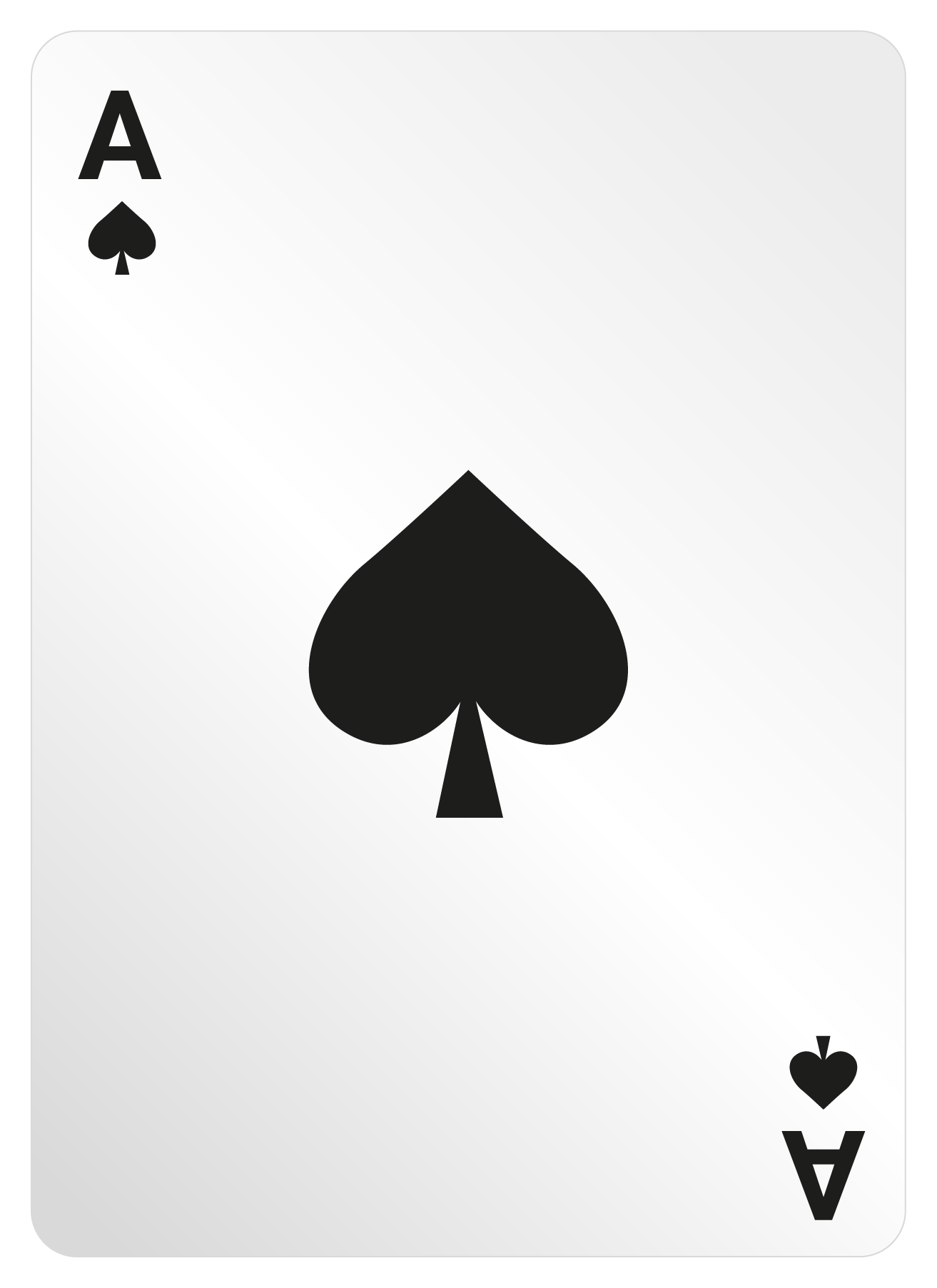 1 cm
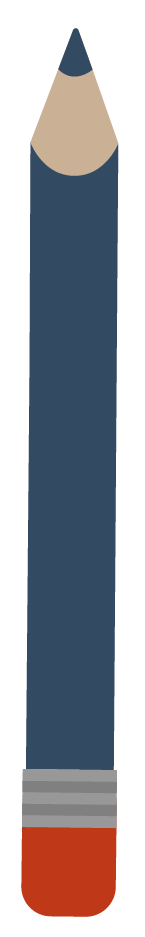 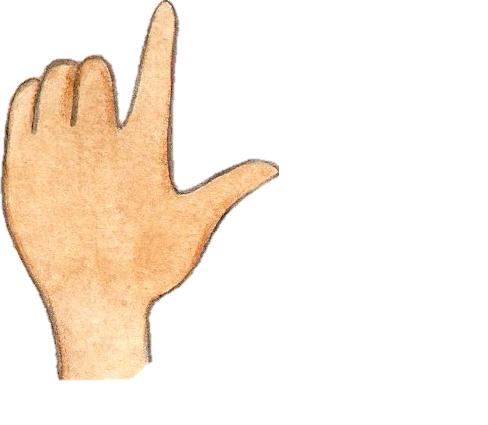 1 dm
1 mm
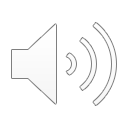 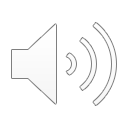 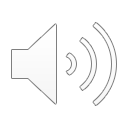 die Bleistiftspitze
die Spielkarte
die Fingerbreite
Vârful creionului
[würful krejonuluj]
Cartea de joc
[kartea de dschok]
Lățimea degetului
[latzimea dedschetuluj]
1 m
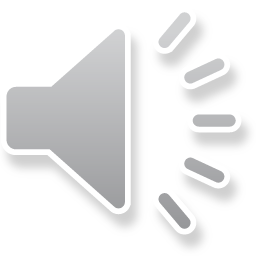 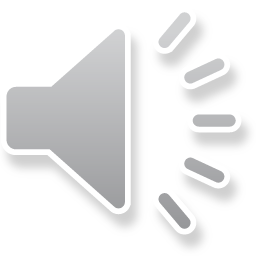 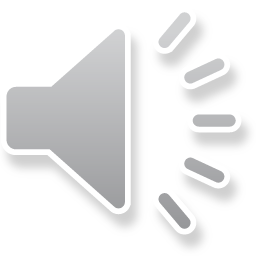 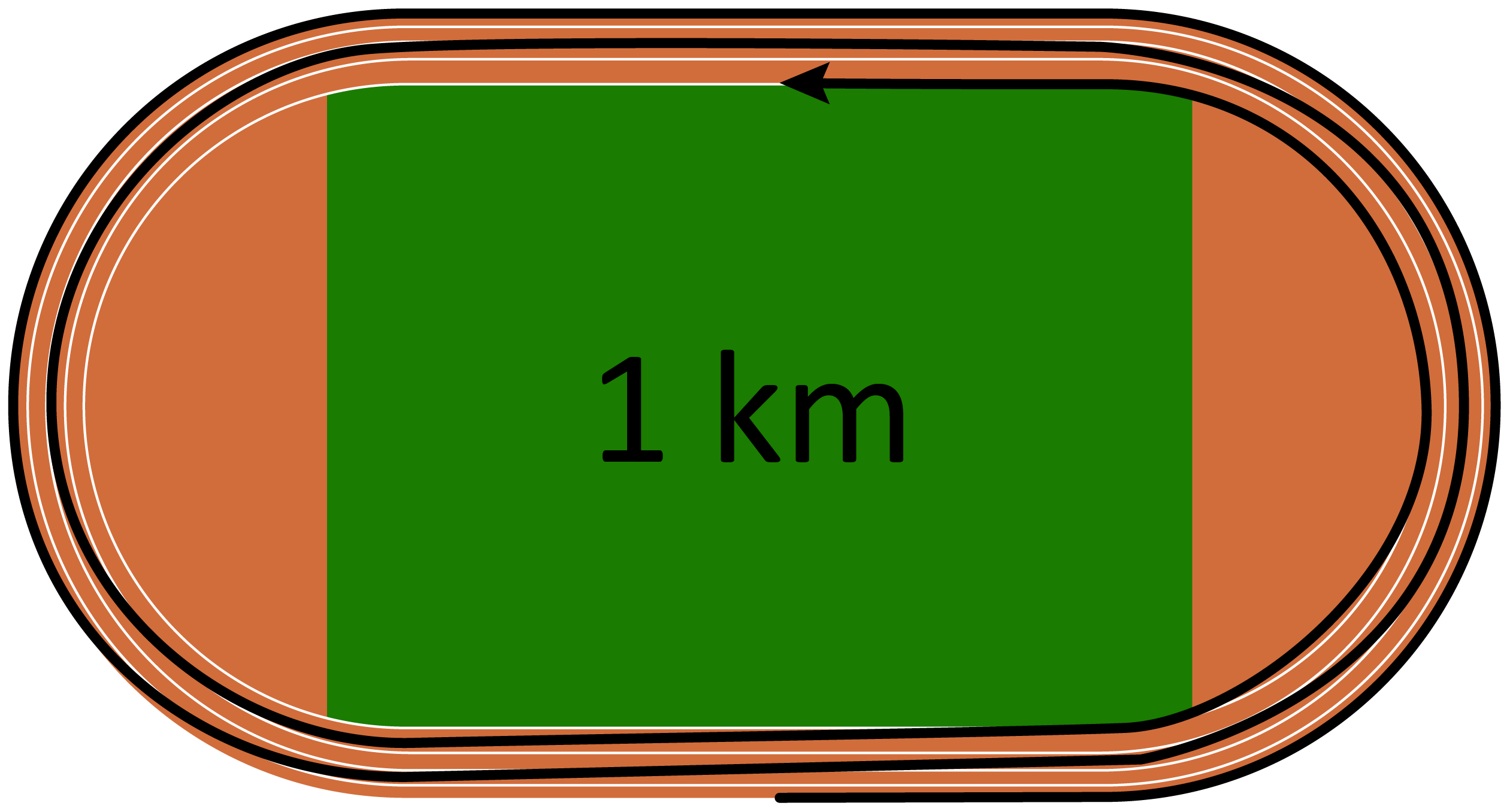 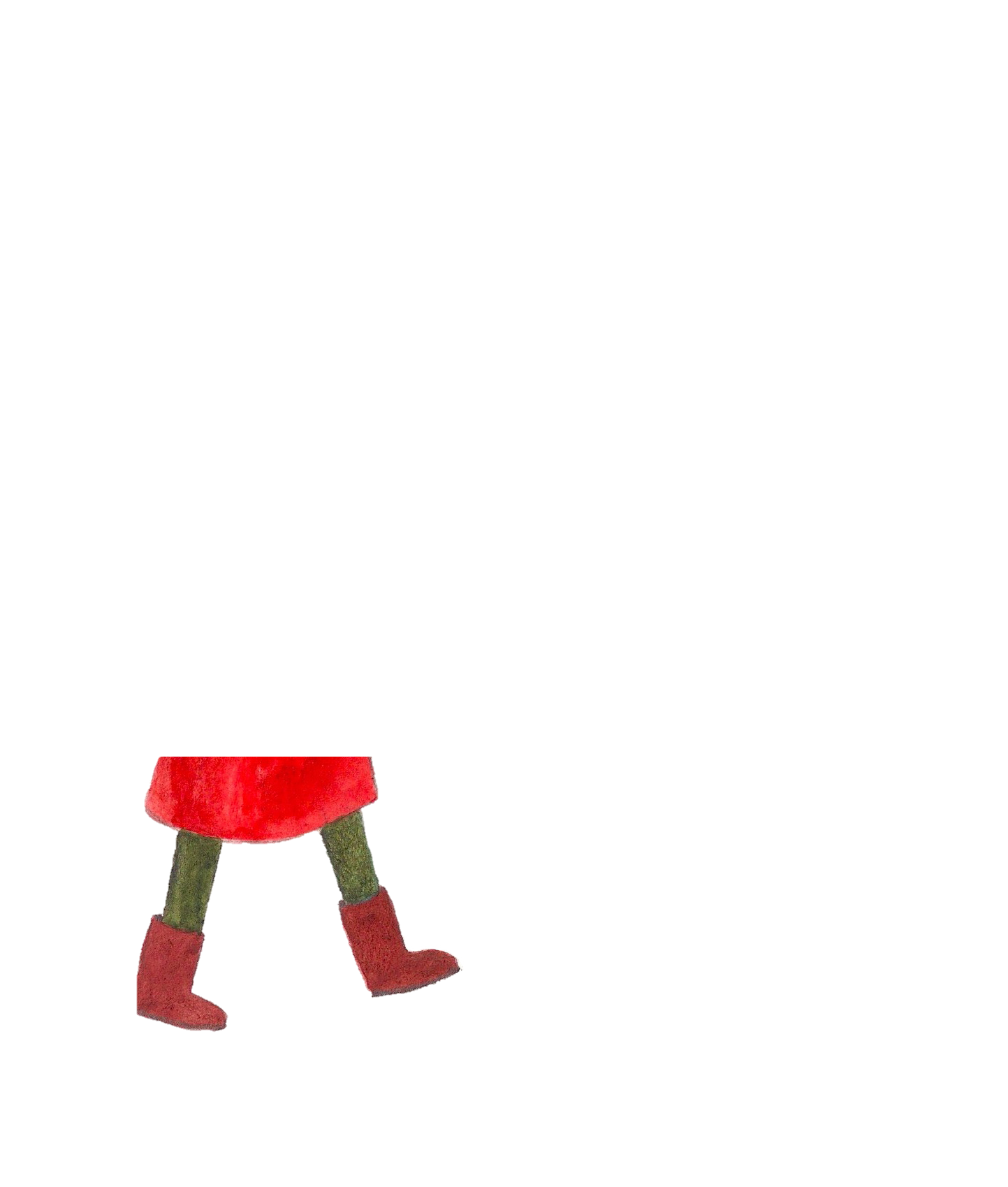 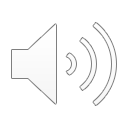 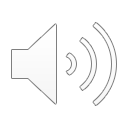 der Schritt
das Fußballstadion
pasul
[passul]
Stadionul de fotbal
[sstadionul de fotbal]
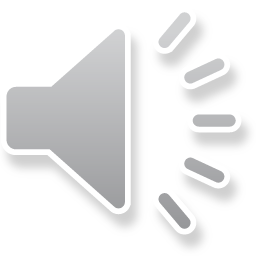 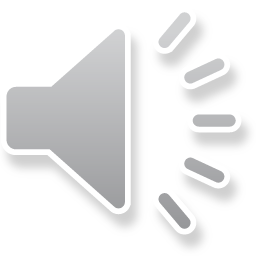 Noi măsurăm 
[noj massuram]
Wir messen
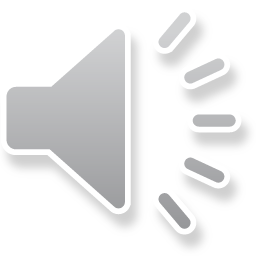 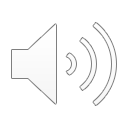 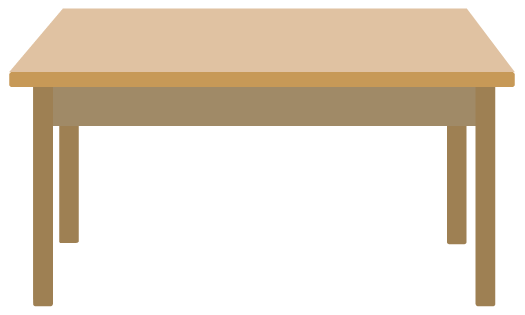 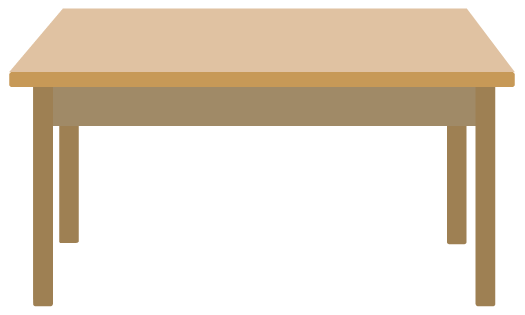 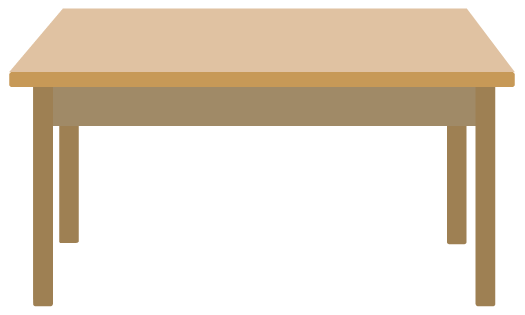 die Breite
die Länge
„…länger als…“
„…gleich lang“
„…kürzer als…“
die Höhe
„…mai lung decât…“
[maj lung deküt]
„…la fel de lung“
[la fel de lung]
„…mai scurt decât…“
[maj sskurt deküt]
lungimea
[lundschimea]
lățimea
[latzimea]
înălțimea
[ünaltzimea]
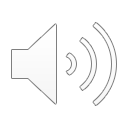 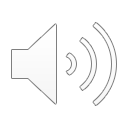 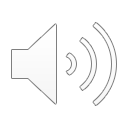 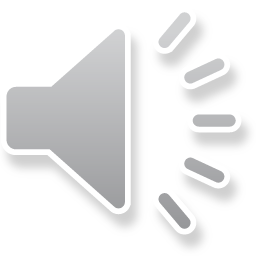 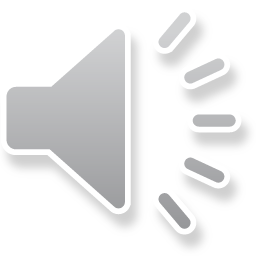 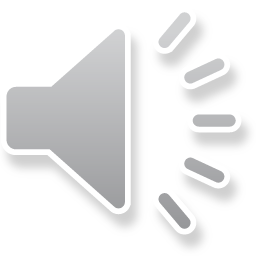 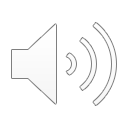 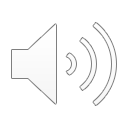 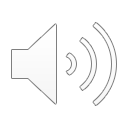 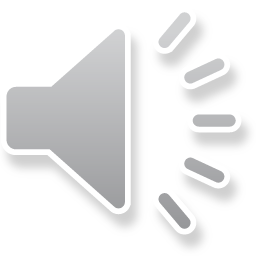 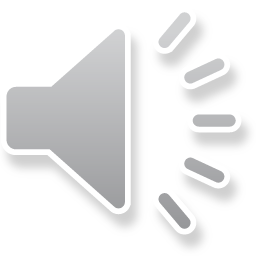 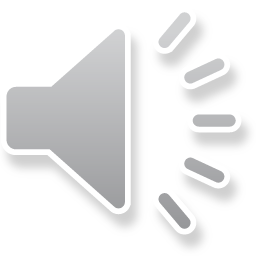